Введение в психотерапию
Тема 1: Предмет психотерапии, 
содержание основных понятий
План:

Определение понятия «Психотерапия».

Цели, задачи, методы психотерапии.

Основные модели психотерапии.

Соотношение понятий «Психотерапия», «Психологическая коррекция», «Психологическое консультирование».
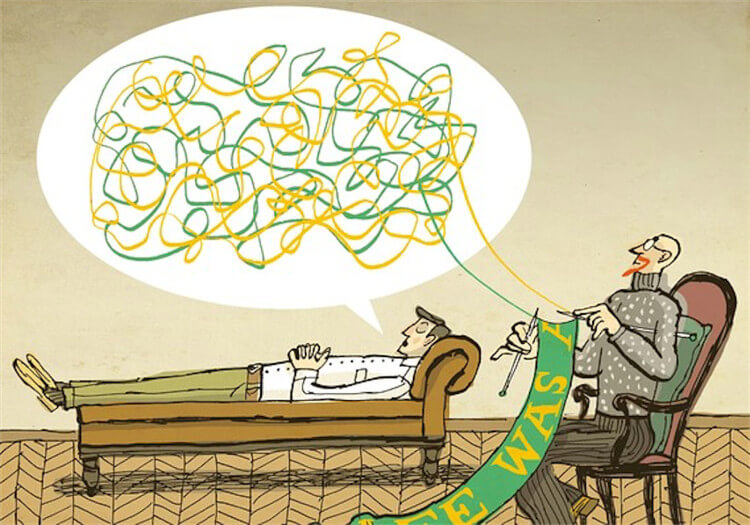 1. Определение понятий «Психотерапия»
Психотерапия – система лечебных воздействий на психику и через психику на организм человека.

Психотерапия – специфическая эффективная форма воздействия на человека в целях обеспечения и сохранения его здоровья. 

Психотерапия – особый вид межличностных взаимодействий, при котором пациенту оказывается профессиональная помощь психологическими средствами  при решении возникающих проблем и трудностей психологического характера. 

4. Психотерапия – средство, использующее вербальные и невербальные методики и межличностные взаимоотношения с целью помочь человеку в модификации отношений и поведения, которые интеллектуально, социально или эмоционально являются негативными.

5. Психотерапия – комплексное лечебное воздействие с помощью психологических средств на психику больного, а через нее на весь организм с целью устранения болезненных симптомов и изменения отношения к себе, своему состоянию, окружающему миру.
2. Цели, задачи, методы.

Цель – лечение, профилактика, реабилитация, личностный рост.

Цель – воспитание гибкости, умение находить новые эффективные стратегии поведения, накапливать и рационально использовать энергетические ресурсы, обеспечивать активность, энтузиазм, оптимизм, изыскивать, сохранять, развивать ресурсные состояния. 

Цель – оказание помощи пациенту в изменении своего поведения, мышления таким образом, чтобы
 стать более счастливыми и 
продуктивными.
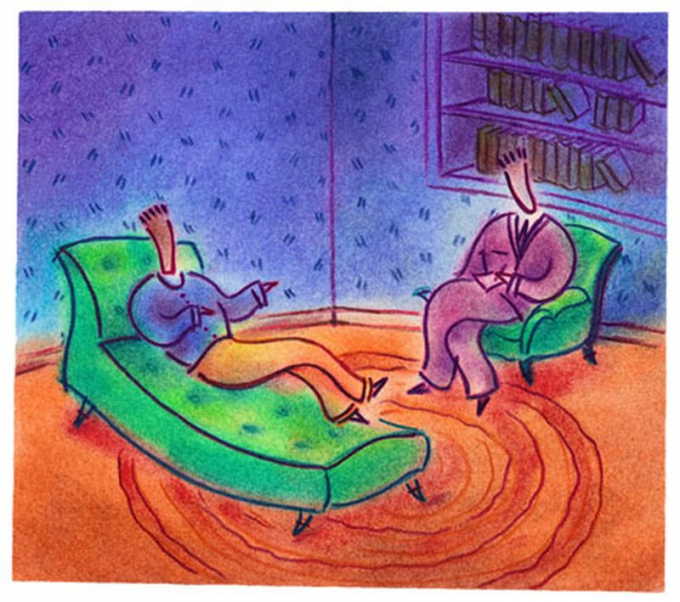 Задачи психотерапии:

установление положительного контакта с клиентом, подразумевающего установление атмосферы личного доверия, формирование мотивации к предстоящей работе;

помочь пациенту лучше понять свои проблемы;

устранить эмоциональный дискомфорт;

поощрить свободное выражение чувств;

обеспечить пациента новыми идеями или информацией о том, как решать свои проблемы;

помочь пациенту в проверке новых способов мышления и поведения за пределами терапевтической ситуации.
При решении этих задач психотерапевт прибегает к трем основным методам:

обеспечивает психологическую поддержку:

Сочувственно, эмпатически выслушивает пациента;
Дать ему взвешенный совет в решении споров, в кризисных ситуациях;
Помощь пациенту в осознании и использовании собственных сил, знаний, ресурсов.

устраняет дезадаптивное поведение и формирует новые адаптивные стереотипы;

содействует инсайту и самораскрытию, в результате чего пациент начинает лучше понимать свои мотивы, чувства, конфликты, ценности.
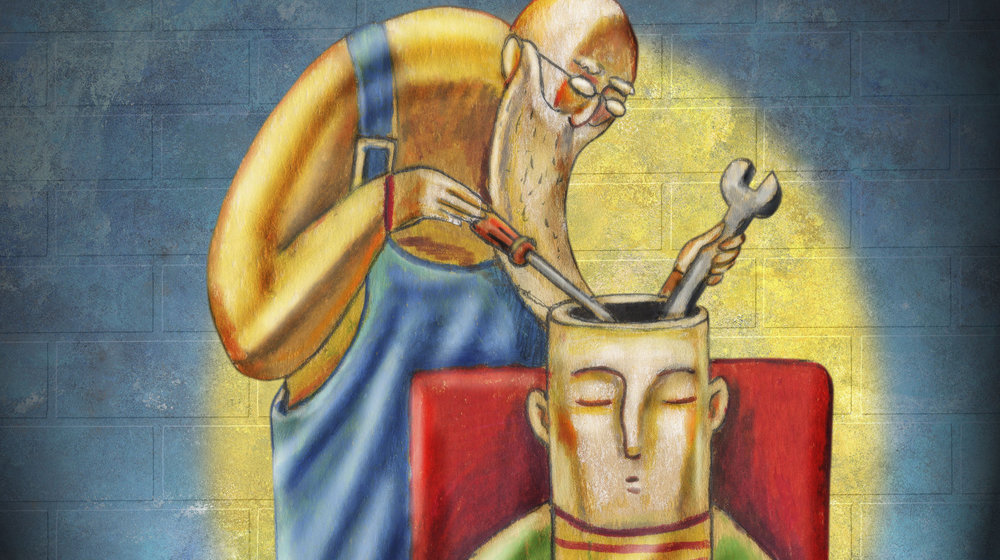 Методы психотерапии – психологические средства, которые выбирает психотерапевт для достижения целей психотерапии.

В связи с психотерапевтическим направлением:
Психодинамические.
2.Бихевиоральные.
Экзистенциально-гуманистические.

По  характеру:
Вербальные.
Невербальные.

По направленности:
Ориентированные на когнитивную сферу;
Ориентированные на эмоциональную сферу;
Ориентированные на социальный аспект.

Клиническая классификация:
Симптомо-центрированные;
Социо-центрированные;
Личностно-центрированные.
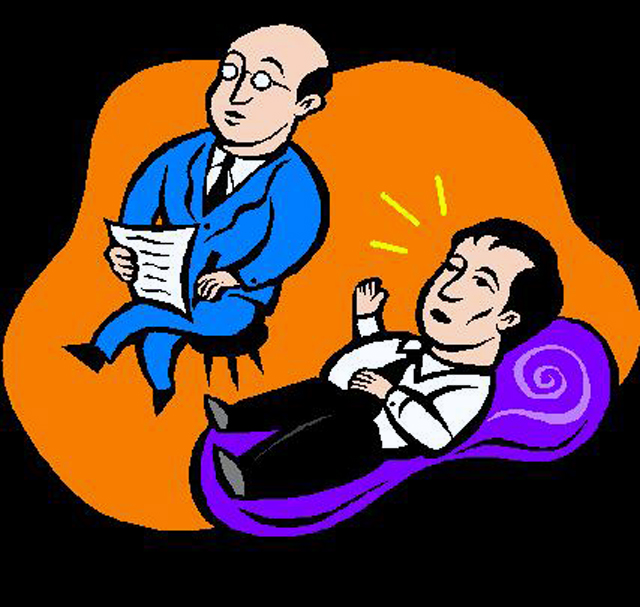 3. Основные модели психотерапии.

1. Модель медицинской (клинической) психотерапии- лечение и профилактика расстройств здоровых. Психотерапия как клиническая дисциплина, отрасль медицины. 
2. Психологическая модель психотерапии  - направлена на решение психологических проблем, адаптации, т.е. на проблемы, которые не достигают выраженных расстройств здоровья. 
3. Педагогическая модель терапии предполагает ее направленность на процессы обучения и воспитания, она работает с обучающимися, педагогами, родителями. В этой модели могут быть успешны лица с базовым психологическим или педагогическим образованием.
4. В философской модели психотерапия предназначена для достижения понимания собственной личности, объяснения устройства мира, своего места в нем. Она оказывает влияние на формирование и изменение мировоззрения. 
5. Социальная (политическая) модель используется для манипулирования человеком или группой, одним из аспектов этой модели является участие психотерапевтов в политических выборных процессах.
6. Недифференцированная (эклектическая) модель объединяет в себе элементы пяти вышеописанных моделей. В нашей стране большинство психотерапевтов работают в рамках данной модели, в своей практике они синтезируют концепции, техники и технологии из различных теорий и школ психотерапии.
4. Соотношение понятий «Психотерапия», «Психологическая коррекция», «Психологическое консультирование».
Психологическая коррекция представляет собой направленное психологическое воздействие для полноценного развития и функционирования индивида
признание полной идентичности понятий «психологическая коррекция» и «психотерапия»
психологическая коррекция преимущественно призвана решать задачи психопрофилактики на всех ее этапах, в том числе при осуществлении вторичной и третичной профилактики.